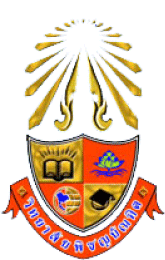 Computer Language
1
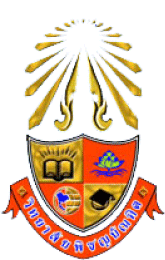 คำสั่งแบบมีเงื่อนไข
2
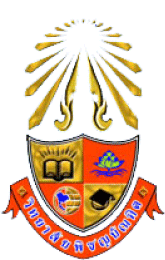 คำสั่ง if…else  (2 เงื่อนไข)
รูปแบบ
if(เงื่อนไข) {
	ถ้าเป็นจริงให้ทำตรงนี้
}else{
	ถ้าเป็นเท็จให้ทำตรงนี้
}
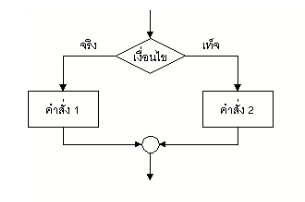 3
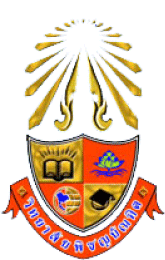 คำสั่ง if…else
เงื่อนไขและเครื่องหมาย
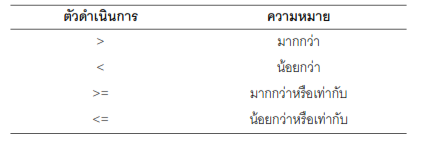 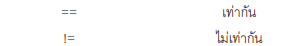 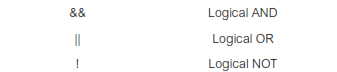 4
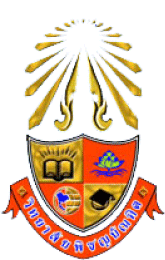 คำสั่ง if…else
ตัวอย่างเปรียบเทียบตัวเลข 2 ตัว
#include <stdio.h>
int a=10;
int b=23;
void main(void)
{
	if(a>b){
		printf(“True”);
	}else{
		printf(“False”);
	}
}
5
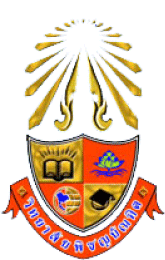 คำสั่ง if…else
ตัวอย่างเปรียบเทียบตัวเลข 2 ตัว
โจทย์ตัวอย่าง ให้เปรียบเทียบว่า a > b หรือไม่ ถ้ามากกว่า ให้นำค่าใน a ไปบวกอีก 10 แต่ถ้าไม่ใช่ ให้นำค่าใน a ไปลบ 5 และแสดงค่า a ออกมาทั้งสองเงื่อนไข
#include <stdio.h>
int a=10;
int b=23;
void main(void)
{
	if(a>b){
		printf(“a+10 = %d”,a+10);
	}else{
		printf(“a-5 = %d”,a-5);
	}
}
6
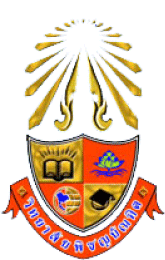 คำสั่ง if…else
โจทย์ในชั้นเรียน 
ให้นักศึกษาเขียนโปรแกรมเพื่อรับค่าผ่านคีย์บอร์ดจำนวน 1 ค่า แล้วให้เปรียบเทียบว่ามีค่ามากกว่าหรือน้อยกว่า 10 
	- ถ้ามากกว่า 10 ให้แสดงค่าว่า 
		“Number is XXX more than 10”
	- ถ้าน้อยกว่า 10  ให้แสดงคำว่า
		“Number is XXX less than 10”
7
คำสั่ง if…else  (มากกว่า 2 เงื่อนไข)
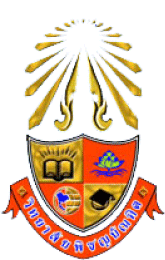 รูปแบบ
if(เงื่อนไข) {
	ถ้าตรงกับเงื่อนไขที่ 1 	 ให้ทำตรงนี้
}else if{
	 ถ้าตรงกับเงื่อนไขที่ 2  ให้ทำตรงนี้
}else if{
	ถ้าตรงกับเงื่อนไขที่ 3 	 ให้ทำตรงนี้
}else if{
	ถ้าตรงกับเงื่อนไขที่ 4	 ให้ทำตรงนี้
}else{
	ถ้าเงื่อนไขอื่นๆ ที่นอกเหนือจาก 1-4 ให้ทำตรงนี้
}
8
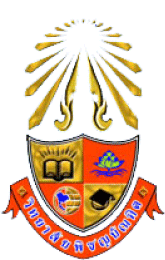 คำสั่ง if…else
ตัวอย่างเปรียบเทียบตัวเลข 2 ตัว
#include <stdio.h>
int a=10,b=23,c=2,d=44;
void main(void)
{
	if(a>b){
		print(“a > b”);	 
	}else if(a>c){
		print(“a > c”);
	}else if(a>d){
		print(“a > d”);
	}else{
		print(“Another else”);
	}
}
9
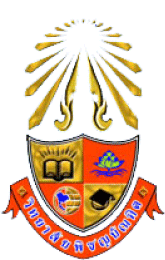 คำสั่ง if…else
โจทย์ในชั้นเรียน
ใหรับขอมูลชั้นปของนักศึกษาและใหพิมพขอความตรงกับชั้นป  กําหนดวา
ชั้นปที่ 1 พิมพวา “Freshman”  
ชั้นปที่ 2 พิมพวา “Sophomore”  
ชั้นปที่ 3 พิมพวา “Junior”  
ชั้นปที่ 4 พิมพวา “Senior”  
ชั้นปอื่น ๆ พิมพวา “Super”
10
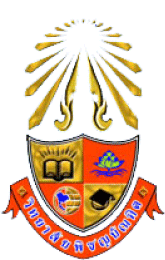 คำสั่ง switch…case
รูปแบบ
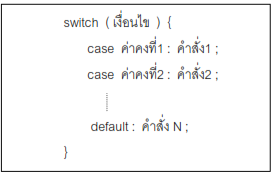 11
คำสั่ง switch…case กับ break
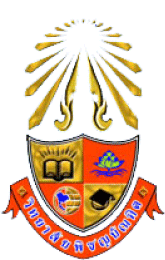 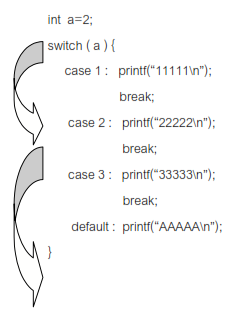 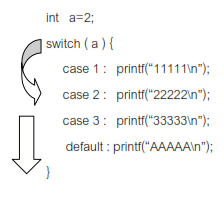 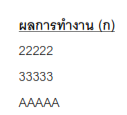 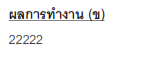 12
คำสั่ง switch…case กับ break
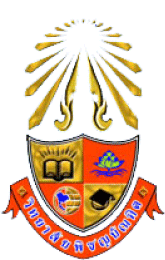 เขียนโปรแกรมเพื่อรับขอมูลตัวอักษรจากผูใช   หากผูใชปอนตัวอักษร a, b, x ใหขึ้นขอความวา “Hanaga”  
ปอนตัวอักษร u, d, p ใหขึ้นขอความวา “Bingo”  
ปอนตัวอักษร g ใหขึ้นขอความวา “Google”  
ปอนตัวอักษรอื่น ๆ ใหขึ้นขอความวา “Yappadappadoooo”
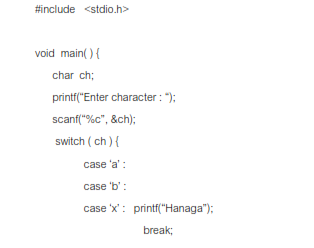 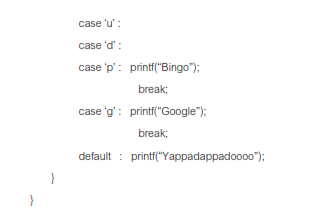 13
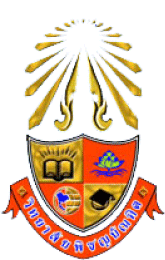 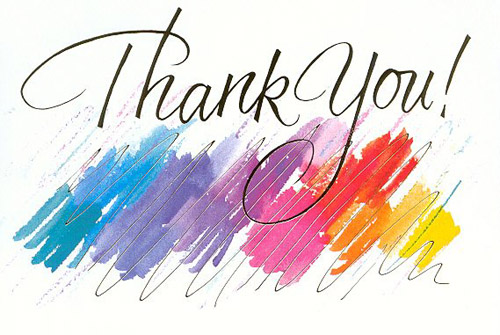 14